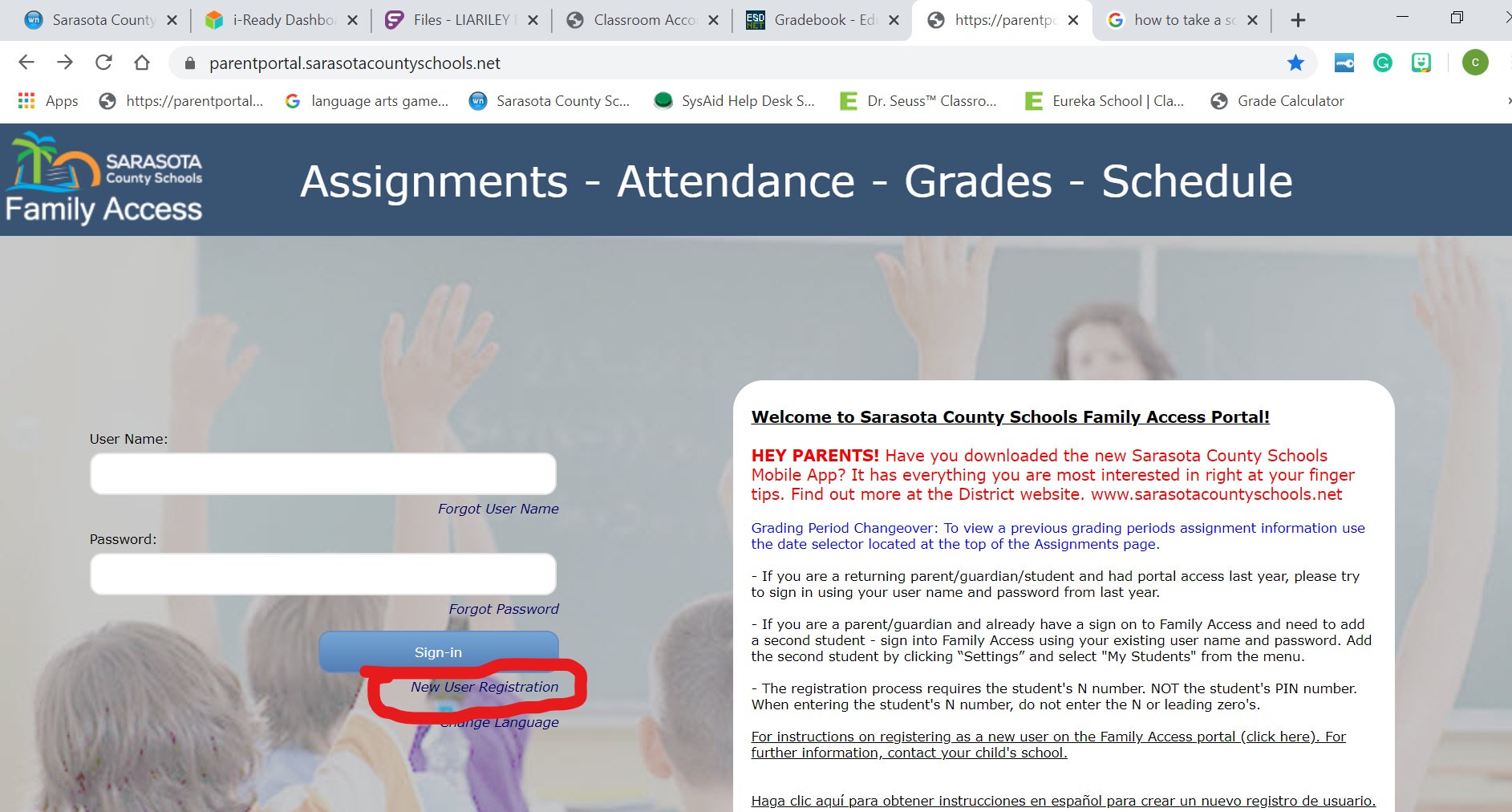 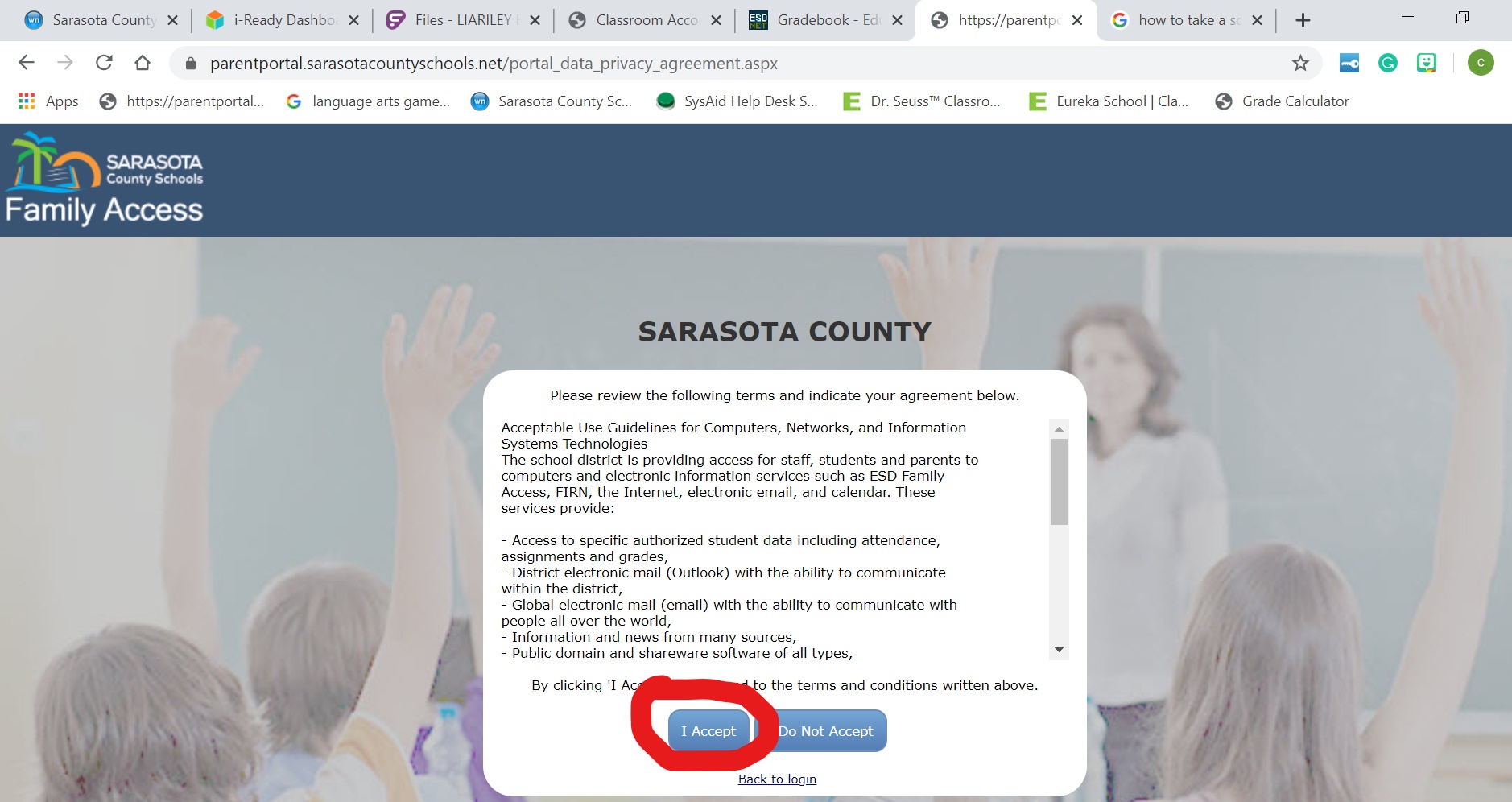 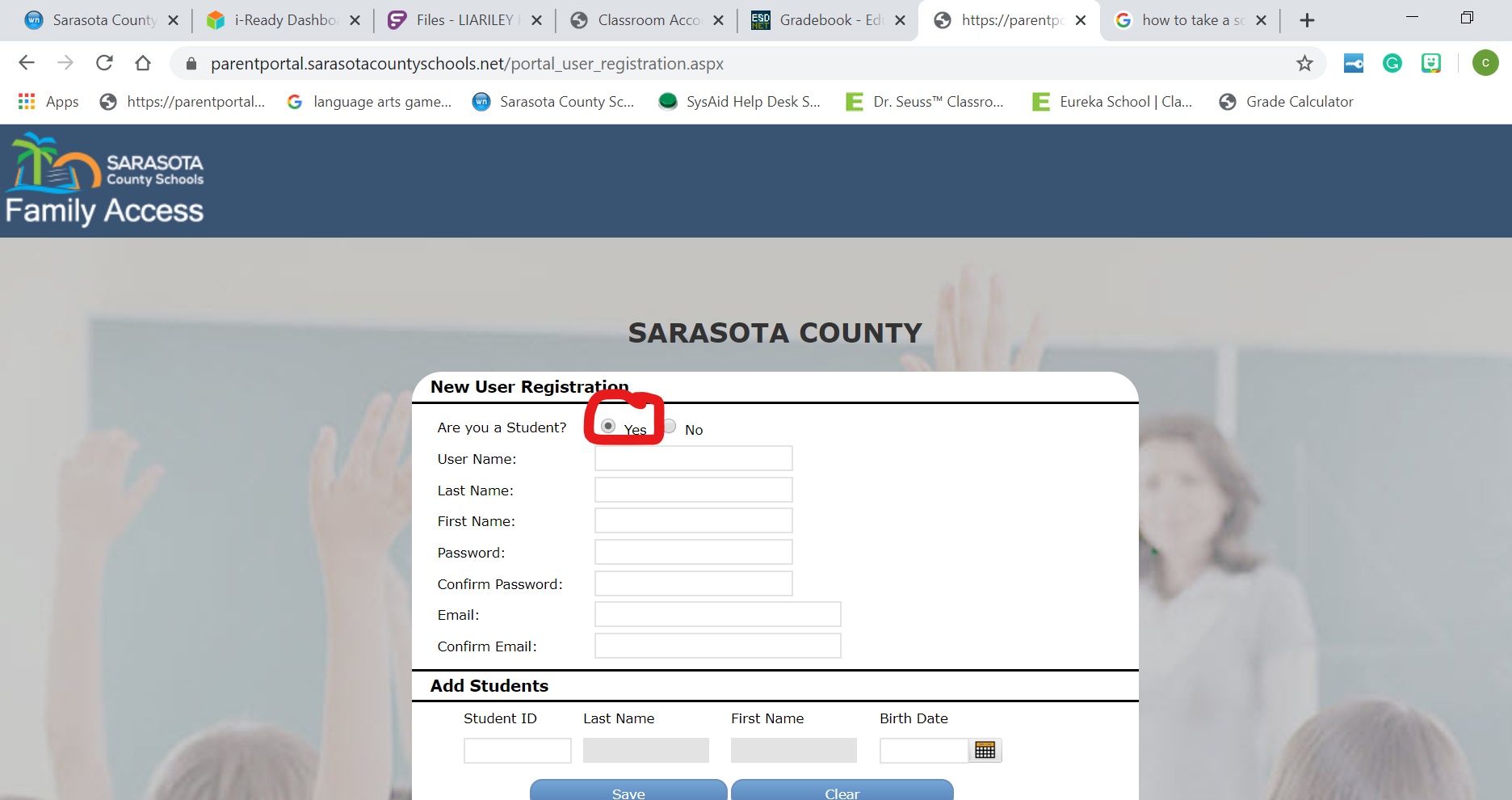 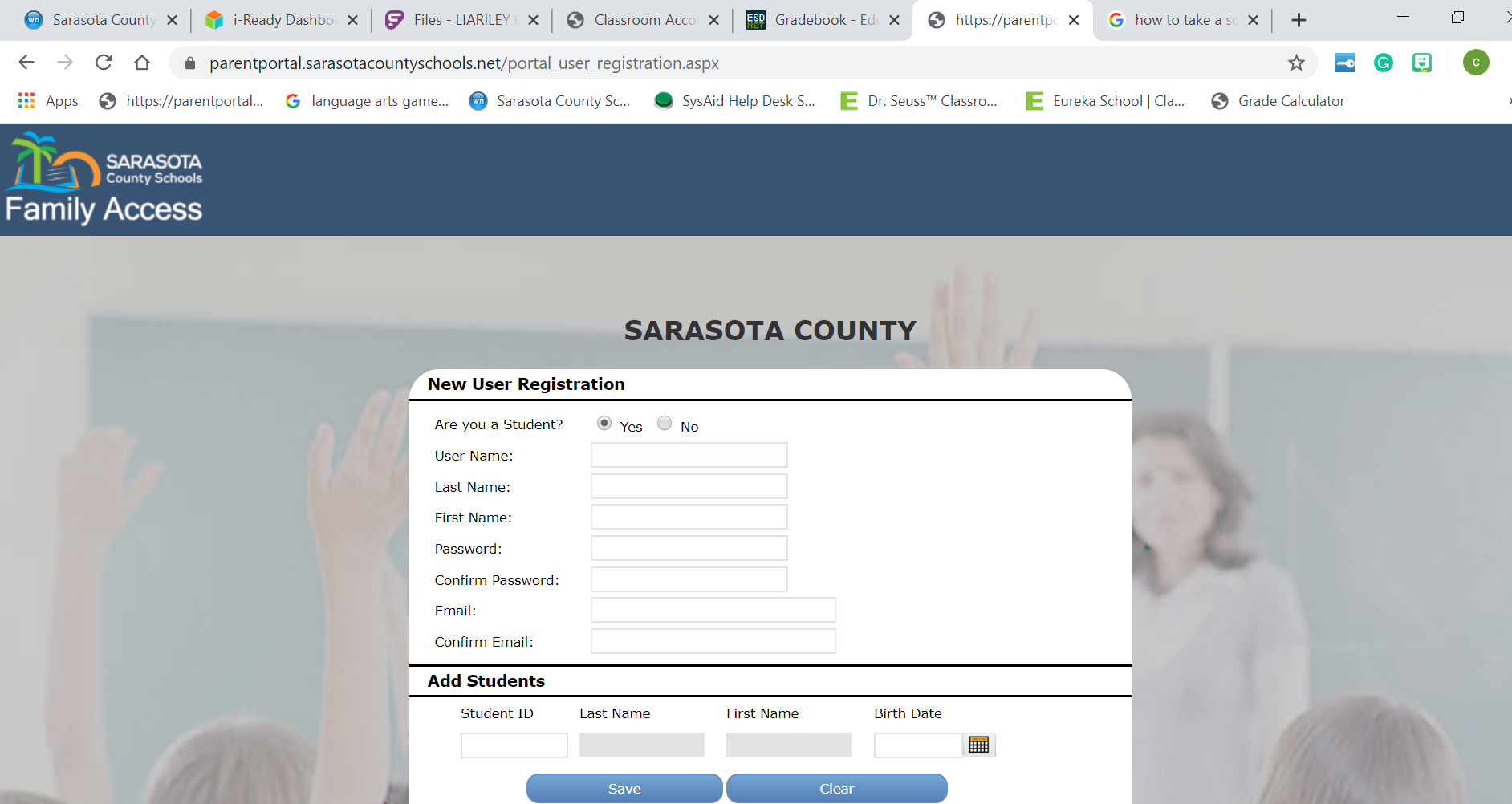 n342948
Fill in all the boxes with YOUR information
Use your N number
Last name
First name
Pin number
Pin number
n342948@student.sarasotacountyschools.net
n342948@student.sarasotacountyschools.net
Your N number without the N
MM/DD/YYYY format
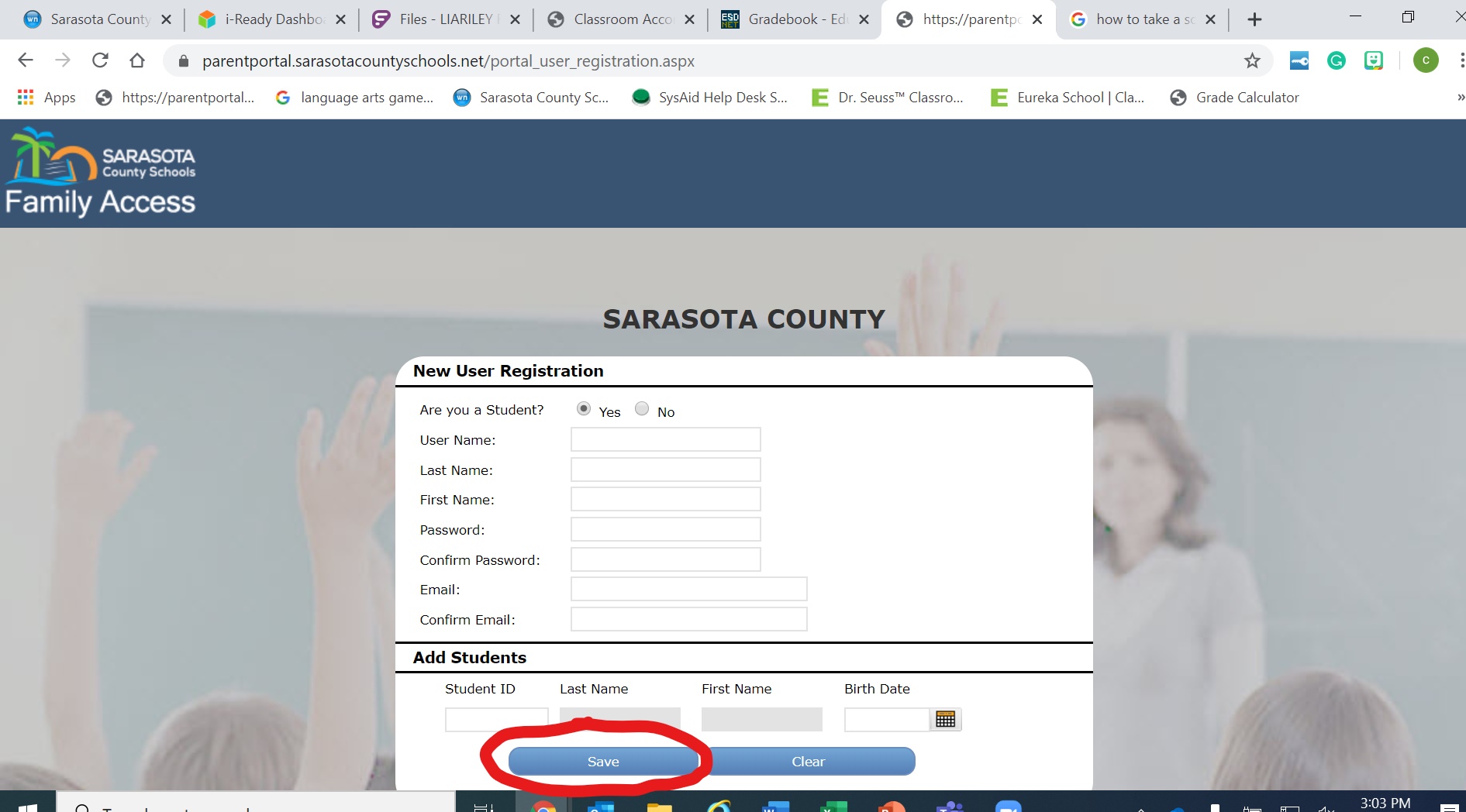 You will now need to log in with your username and password

Go to your email and get your access code that got email to you

Type in the code and you should be able to see your grades